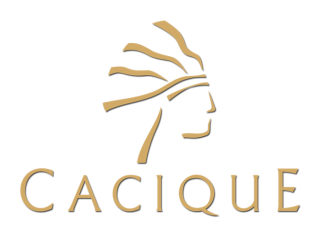 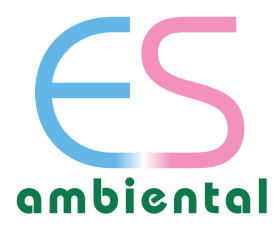 EIV - ESTUDO DE IMPACTO DE VIZINHANÇA COMPANHIA CACIQUE DE CAFÉ SOLUVEL UNIDADE 02 EM LINHARES –ES
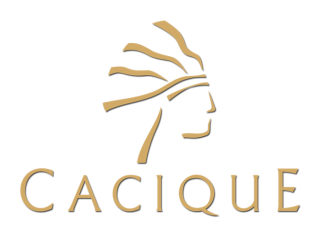 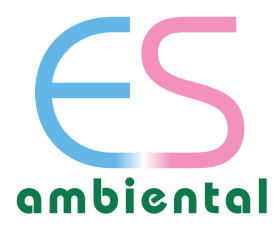 Equipe Técnica
O que é o Estudo de Impacto de Vizinhança - EIV?

 Contempla os impactos positivos e negativos gerados pelo empreendimento ou atividade, quanto à qualidade de vida da população residente nas proximidades, incluindo análises relativa ao adensamento populacional, valorização imobiliária, paisagem, dentre outras.
 Previsto no Estatuto da Cidade, Lei nº 10.257/2001
 Lei Complementar nº 011/2012 alterada pela Lei nº 027/2014, que institui o Plano Diretor Municipal – PDM.
Localização do empreendimento
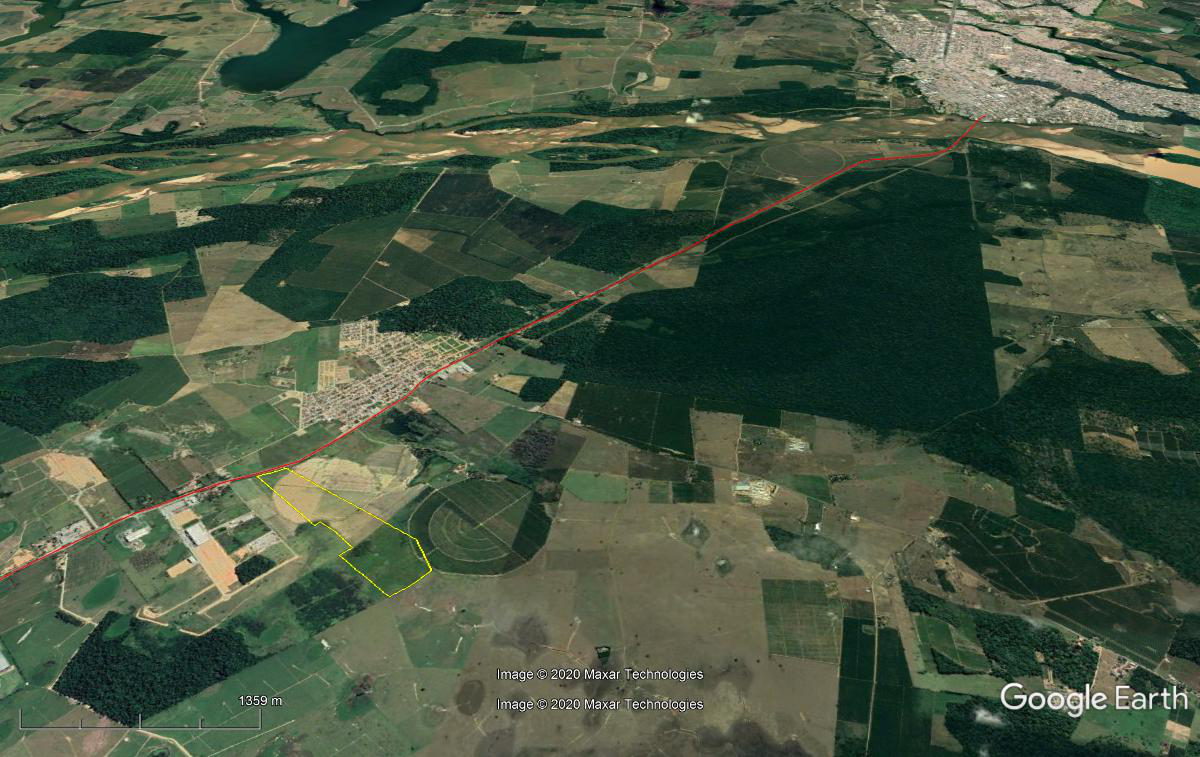 Centro
Linhares
BR 101
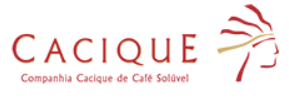 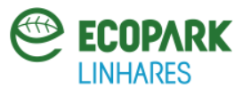 Fonte: adaptado de Google Earth. Acesso em 04/02/2020
A Companhia Cacique de Café Solúvel em Linhares
Distrito de Bebedouro
A área total do terreno: 50,16 hectares
Área construída: 19.278,70 m²
Objetivo do Empreendimento: Industrial
Capacidade de 12.000 toneladas por ano
Aumento de 33% na produção da Companhia
100% dos produtos serão exportados para cerca de 70 países
Zoneamento da área
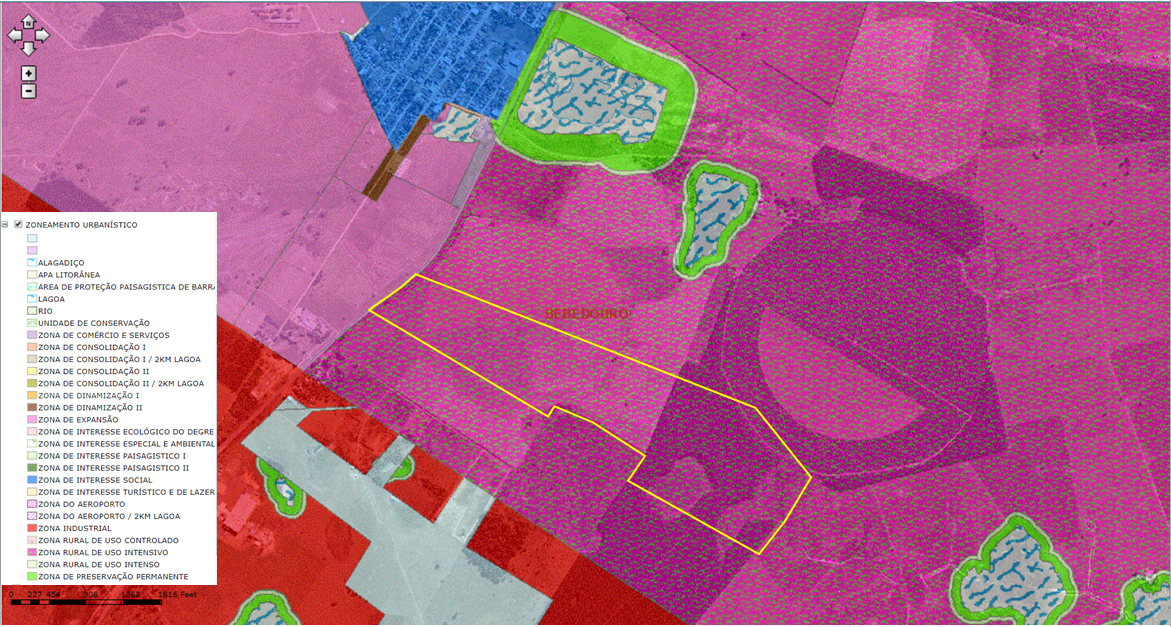 Fonte: adaptado de SIG Linhares. Acesso em 04/02/2020
Zona Rural de Uso Intensivo de Linhares de acordo com o PDM
Na Zona Rural de Uso Intensivo as atividades industriais voltadas para a transformação de produtos agropecuários são permitidas, contanto que não sejam fonte de grande potencial poluente. 
Zona Rural de Uso Intensivo é aquela com uso rural consolidado, na qual serão incentivadas as atividades agropecuárias e agroindustriais e a verticalização da produção. 
Atende ao tamanho de parcelamento instituído pela legislação municipal, estadual e federal
Áreas do empreendimento
Área de lazer;
 Vestiários;
 Restaurante;
 Administrativo;
 Ambulatório;
 Segurança do trabalho;
 Portaria;
 Subestação de energia elétrica;
 





 Armazém
 Embalagem
 Laboratórios
 Manutenção
 Almoxarifado
 ETE
 Armazém
 Empacotamento
 Secagem
 Torradores
 Envasamento
 Utilidades
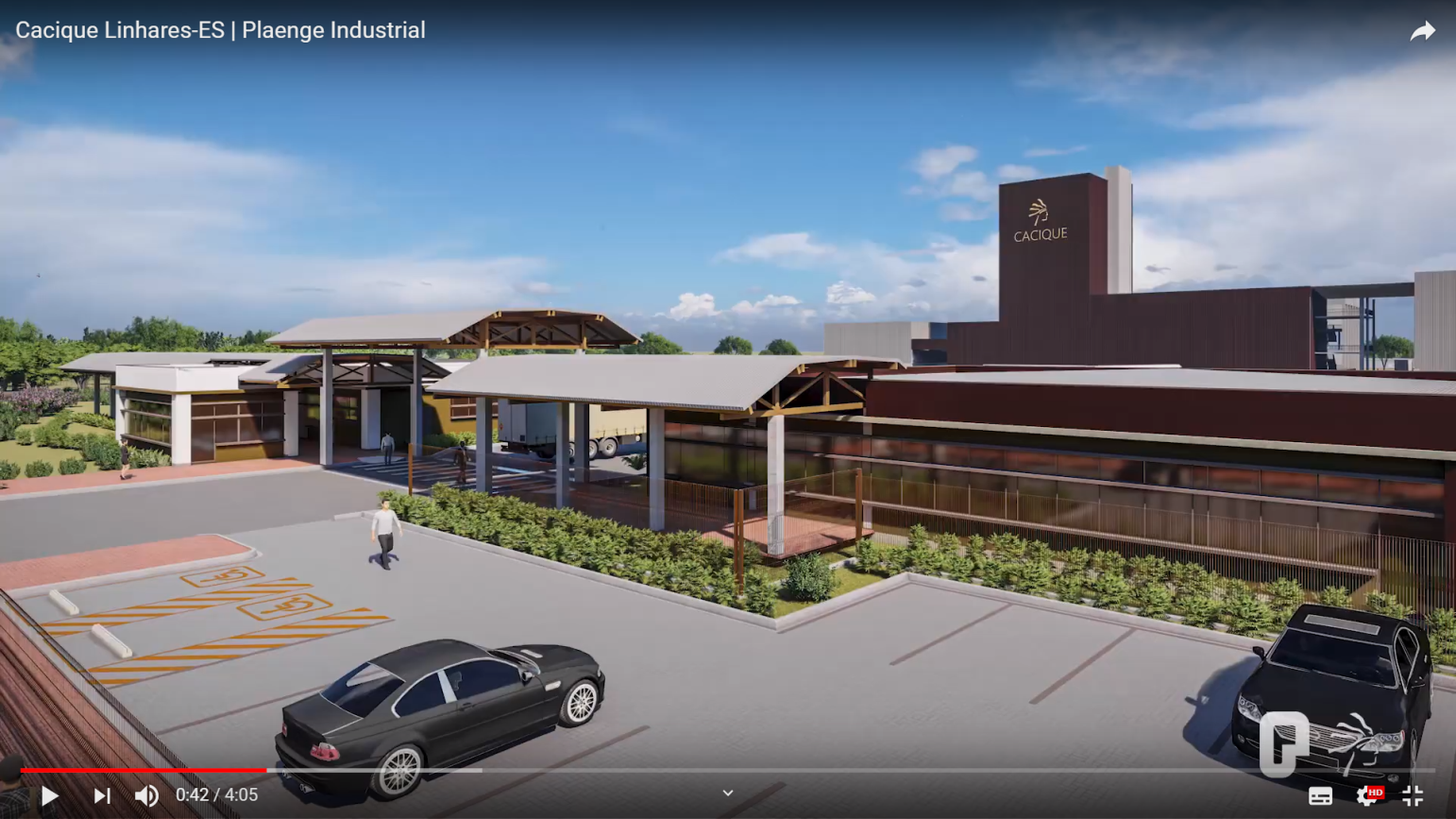 ACESSO AO EMPREENDIMENTO
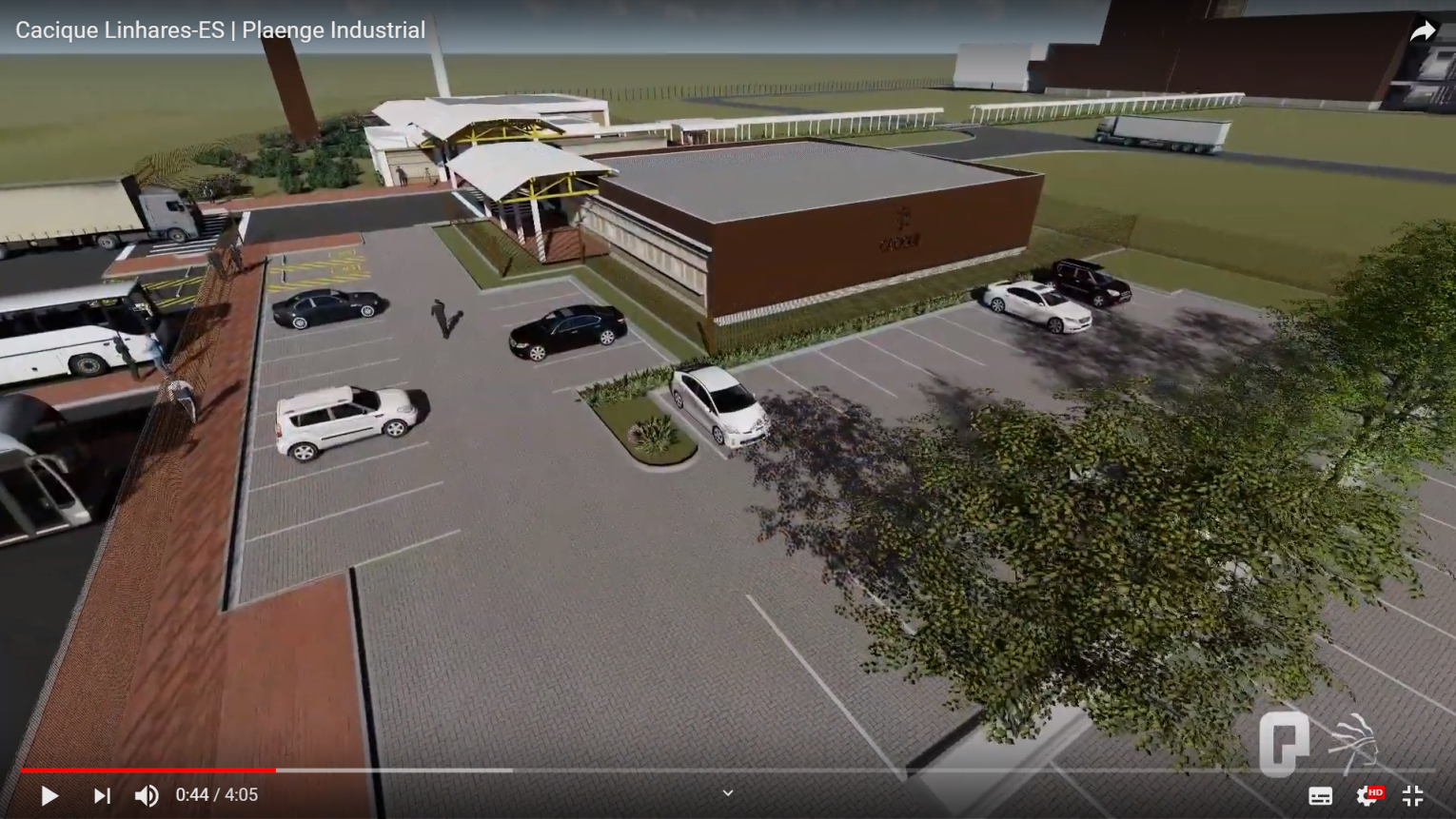 [Speaker Notes: Acesso ao empreendimento]
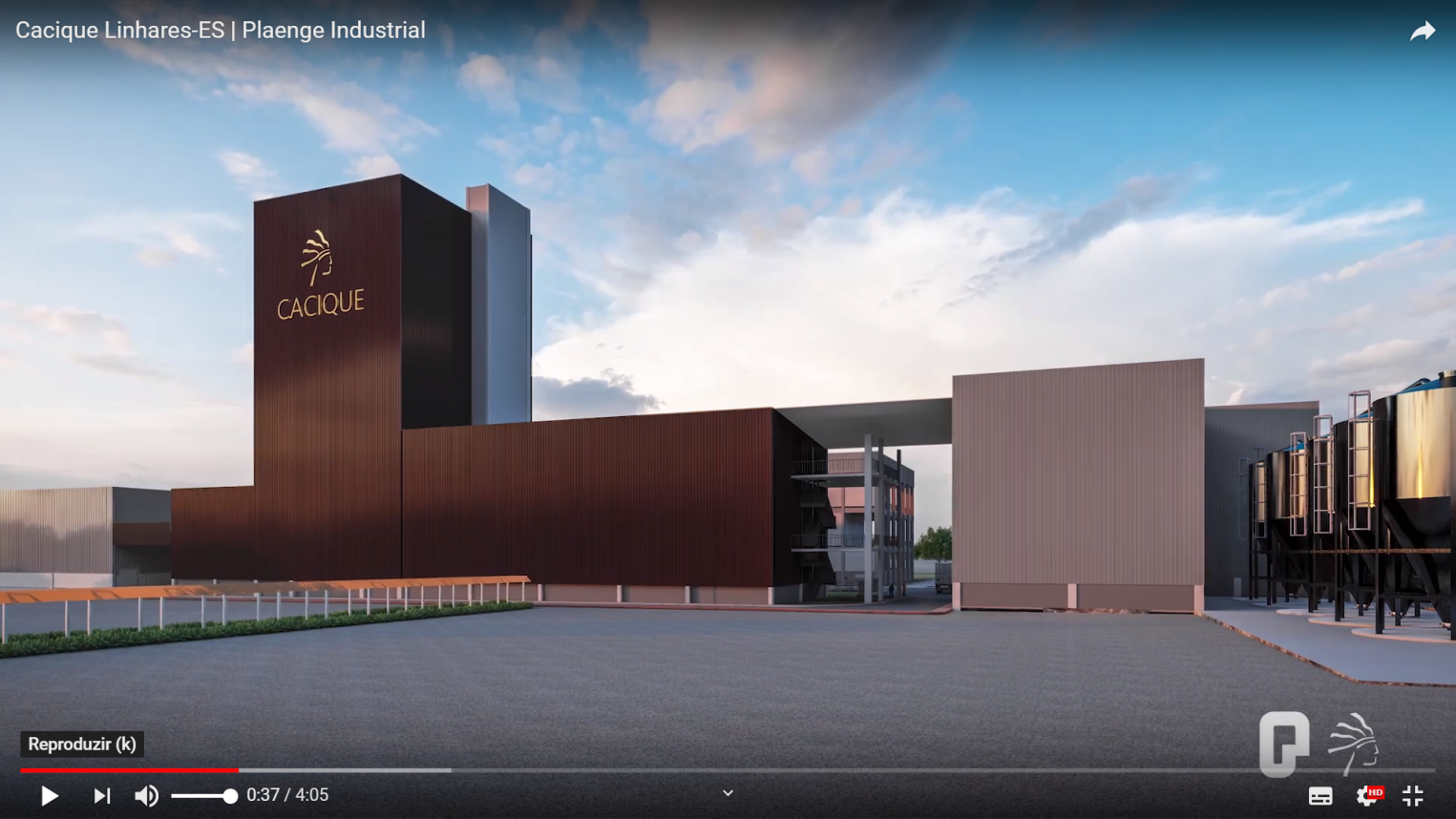 SETOR DE PRODUÇÃO
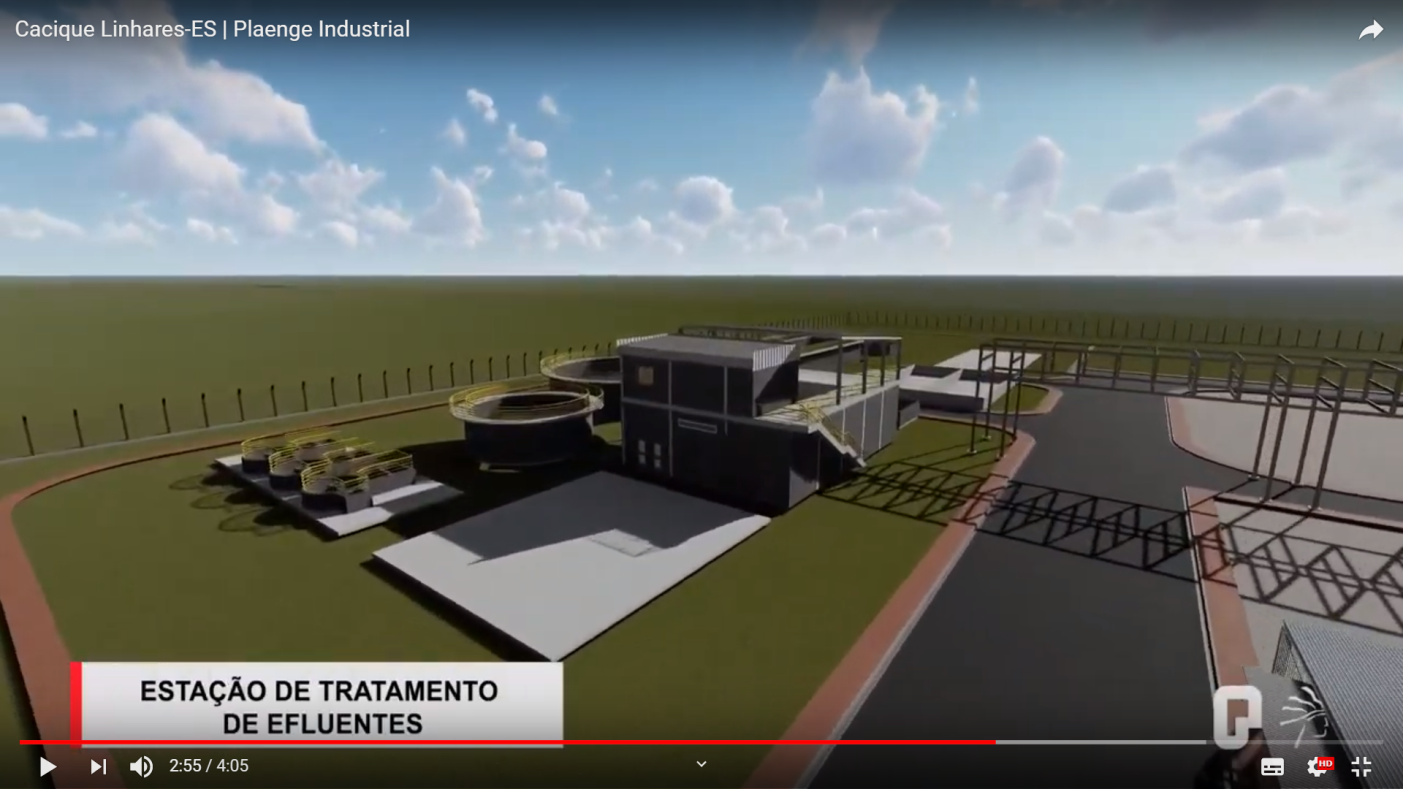 ESTAÇÃO DE TRATAMENTO DE EFLUENTES
Área de Influência do empreendimento
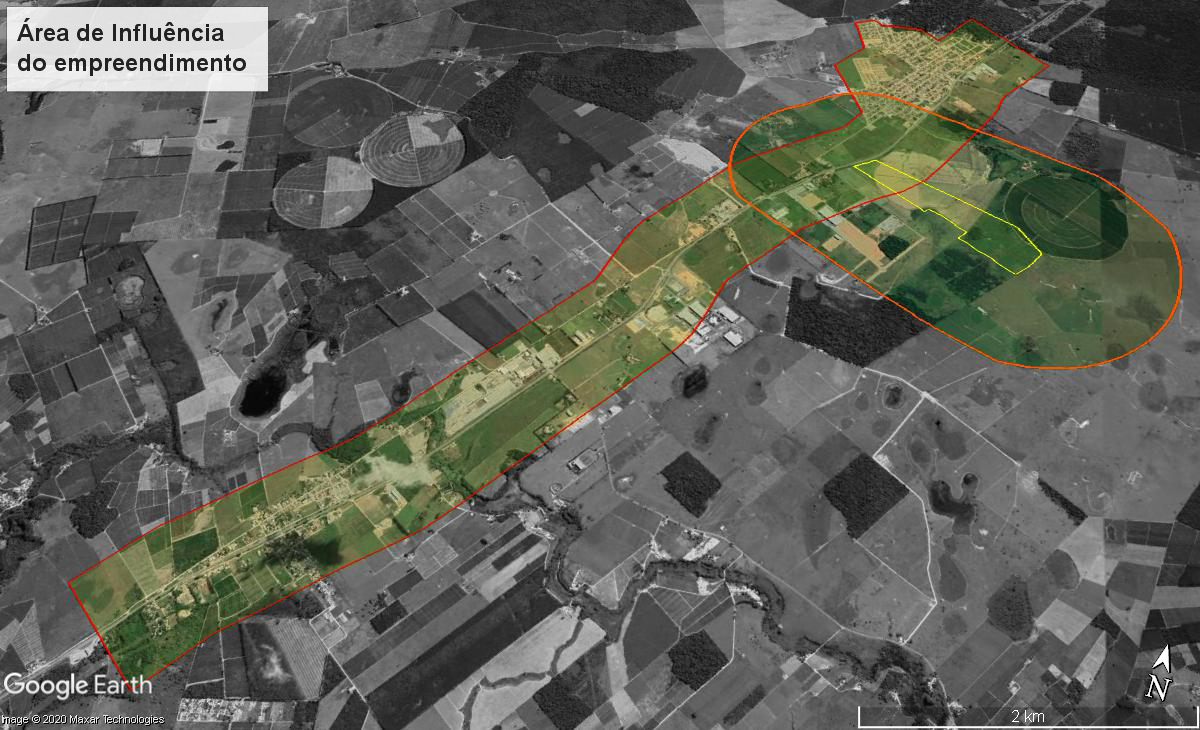 Área de Influência – Meios socioeconômicos
Área de Influência – Meio Biótico
Companhia Cacique
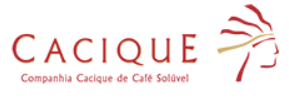 Fonte: adaptado de Google Earth. Acesso em 04/02/2020
Previsão para implantação do empreendimento
Previsão para término: 1º trimestre de 2021

Estrutura Básica:
Contratação de 320 funcionários 
      Implantação do canteiro de obras
Etapas da implantação:
Limpeza; 
Terraplanagem;
Implantação das redes de esgotamento sanitário;
Perfuração de poços;
Construção da unidade fabril (fundação, superestrutura, acabamento)
Previsão para implantação do empreendimento
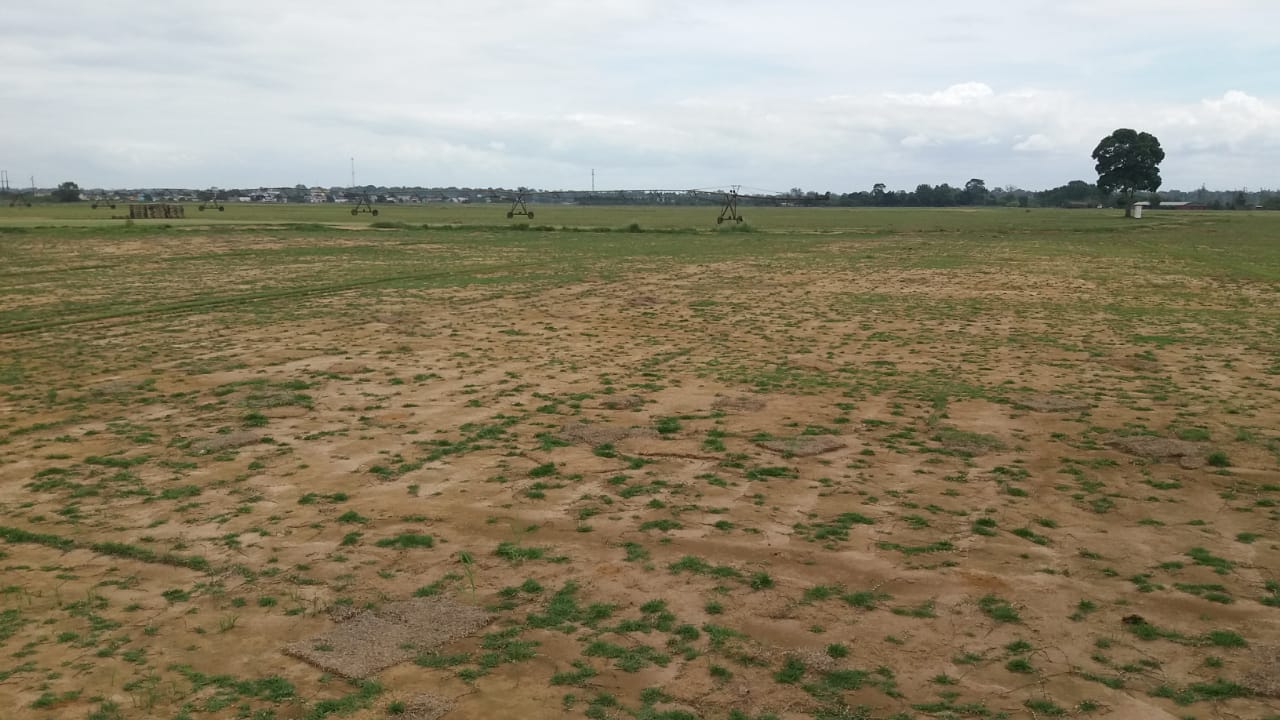 Fonte: arquivo pessoal, 05/05/2019
PREVISÃO DE IMPACTOS
IMPACTOS POSITIVOS

Empreendimento alinhado ao planejamento e diretrizes do PDM
Fase de Instalação – 320 empregos 
Fase de Operação – 177 vagas de emprego direto e 35 indiretos
Geração de tributos municipais;
Geração de renda que movimenta outros setores, como o comércio; 
Integração de fornecedores e empresas da região;
Valorização Imobiliária;
Investimentos de R$ 261.619.314,00.
PREVISÃO DE IMPACTOS
IMPACTOS NEGATIVOS E AS MEDIDAS MITIGADORAS E COMPENSATÓRIAS

- Supressão de vegetação 
Dispensa de autorização da Secretaria Municipal de Meio Ambiente de Recursos Hídricos Naturais de Linhares 

- Movimentação de Veículos
Melhoria da Sinalização
Implantação de Acesso ao empreendimento

Terraplanagem
Execução conforme projeto
Umectação 

- Geração de Resíduos Sólidos
Implementação de uma Central de Resíduos
Execução do Plano de Gerenciamento de Resíduos Sólidos
PREVISÃO DE IMPACTOS
- Retirada de água do lençol freático
Outorga de Uso de Recursos Hídricos 
Implementação de métodos de reutilização de água
Redução de consumo

-  Alteração da Paisagem/Meio Ambiente
Transformação de área rural para industrial

Geração de efluentes industriais e sanitários
Implantação de ETE
Outorga de Lançamento de Efluentes da Agência Nacional das Águas – ANA
Atendimento à Resolução CONAMA nº 430/2011
Construção de emissário
PREVISÃO DE IMPACTOS
- Geração de gases e MP
    Utilização de filtros
    Monitoramento
    Atendimento à legislação vigente

 Ruídos
   BR 101 e indústrias próximas
   Utilização de EPI’s

 Drenagem Pluvial
   Instalação de sistema de drenagem
   Seguirão para bacias de contribuição
PREVISÃO DE IMPACTOS
Consumo de energia
   Carta de viabilidade da EDP
   Seguir orientação quanto às instalações
   Aprovação de Projeto elétrico

 Transporte Público
   A empresa oferecerá transporte para os funcionários
CONCLUSÃO – SOBRE O EMPREENDIMENTO
A implantação do novo Empreendimento  vai ao encontro às diretrizes de planejamento urbano municipal da Zona de Uso Rural Intensivo, que prevê incentivo as atividades agropecuárias e agroindustriais (LC nº 011, de 17 de Janeiro de 2012, Art.º 80)

Escala do empreendimento é condizente com a capacidade do local – Via principal de acesso de grande porte e largura.

Valorização imobiliária da região.

A maioria dos impactos passíveis de solução, serão adotadas pelo poder público ou pelo próprio empreendedor
Não foi encontrado indicador técnico que inviabilize a implantação da COMPANHIA CACIQUE DE CAFÉ SOLÚVEL.
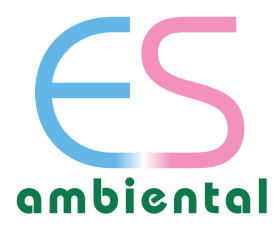 www.esambiental.com.br
(27) 3264-0071
(27) 99227-1161
Área da Cacique
            Limite da Flona
                         Limite da ZA
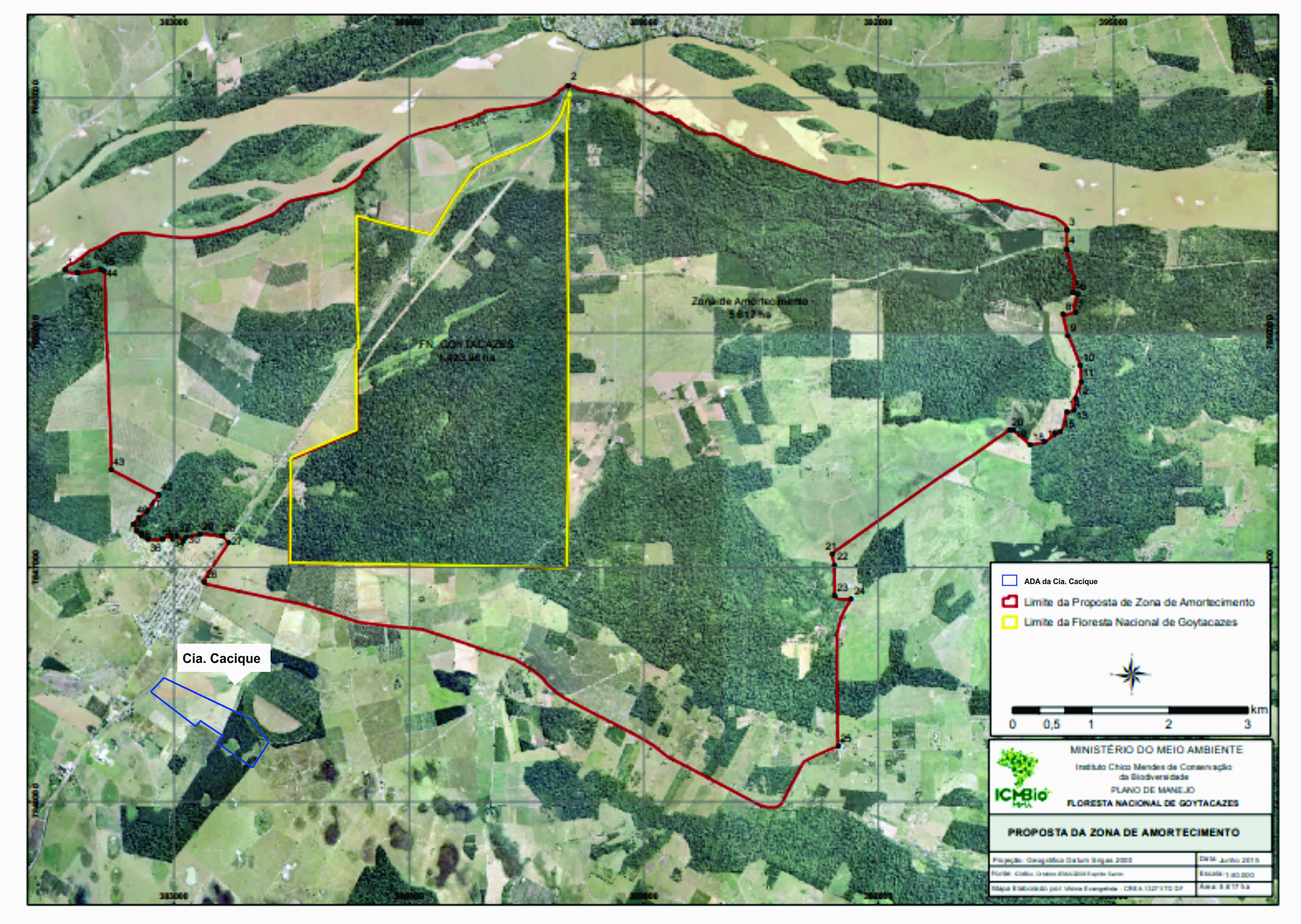 Fonte: adaptado do ICMBio, 05/11/2019.
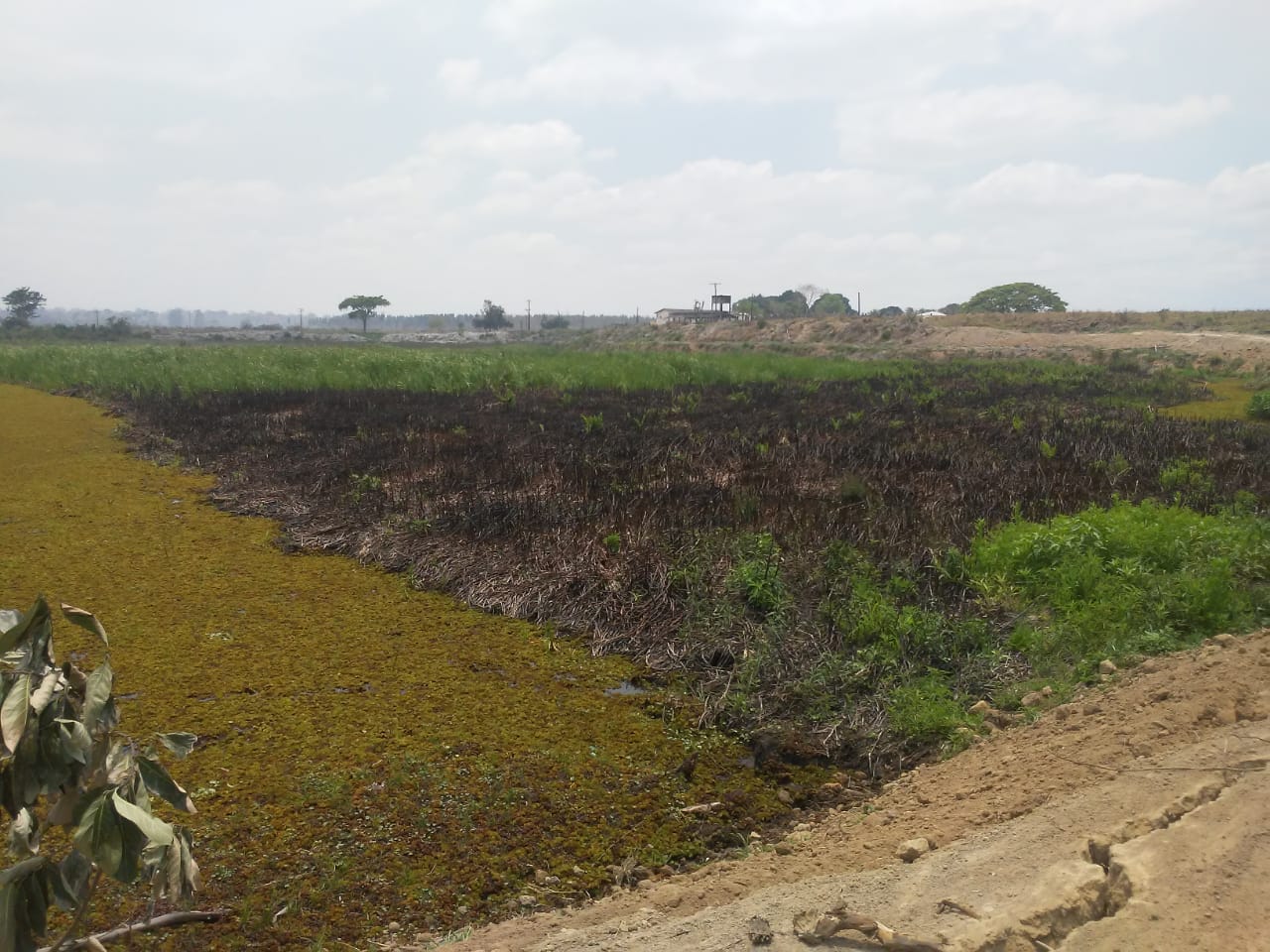 Fonte: arquivo pessoal, 20/11/2019
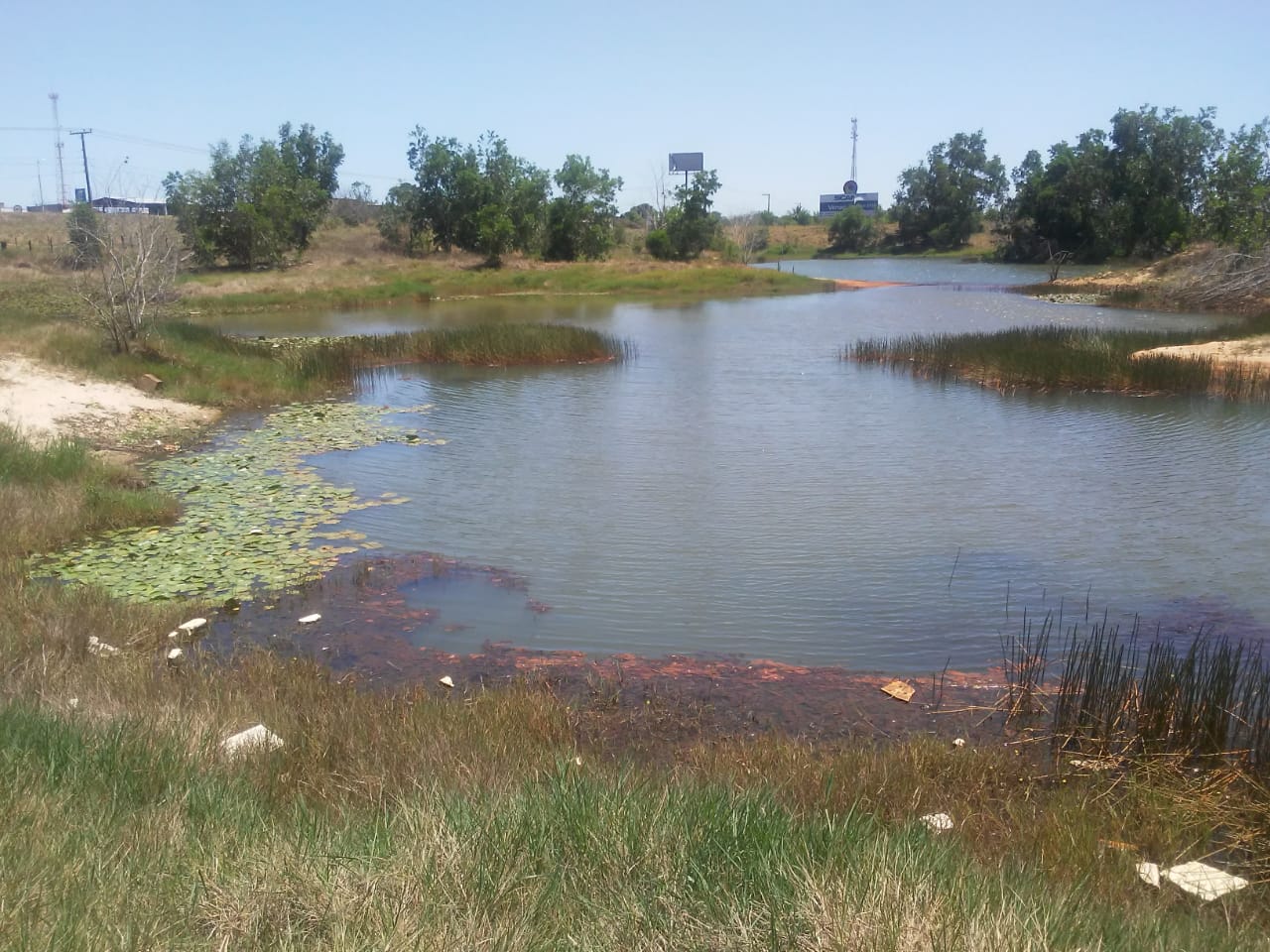 Fonte: arquivo pessoal, 20/11/2019